Fig. 2. Kaplan–Meier estimates of OS in 41 patients receiving the HSPPC-96 vaccine for recurrent GBM stratified by ...
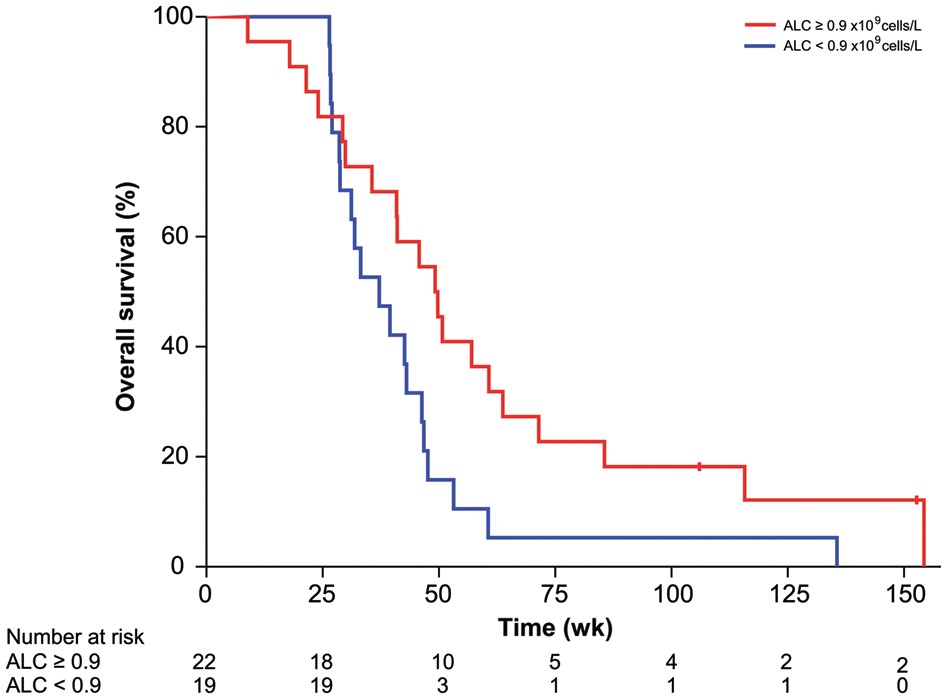 Neuro Oncol, Volume 16, Issue 2, February 2014, Pages 274–279, https://doi.org/10.1093/neuonc/not203
The content of this slide may be subject to copyright: please see the slide notes for details.
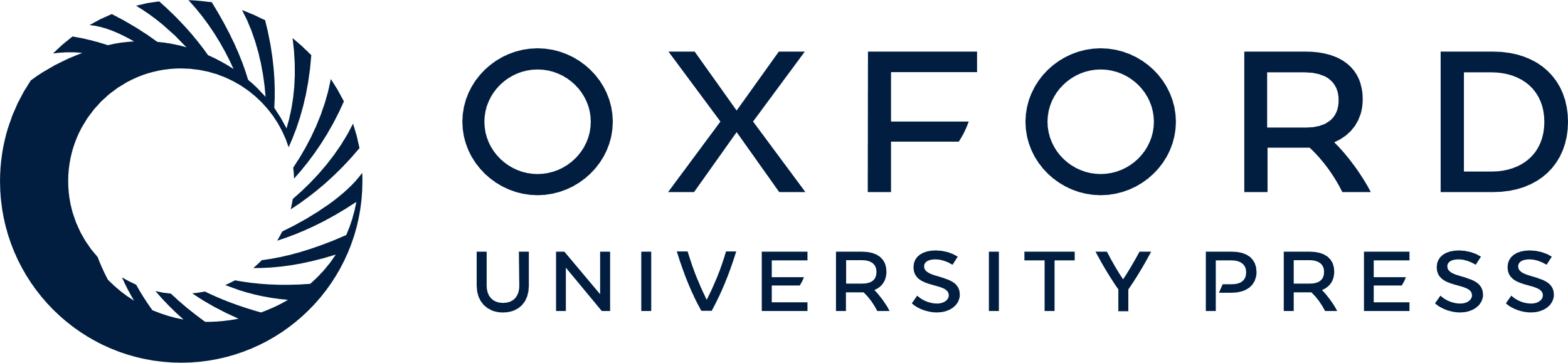 [Speaker Notes: Fig. 2. Kaplan–Meier estimates of OS in 41 patients receiving the HSPPC-96 vaccine for recurrent GBM stratified by ALC relative to median expression. Vertical lines indicate the timepoints at which patients were censored.


Unless provided in the caption above, the following copyright applies to the content of this slide: © The Author(s) 2013. Published by Oxford University Press on behalf of the Society for Neuro-Oncology. All rights reserved. For permissions, please e-mail: journals.permissions@oup.com.]
Fig. 1. (A) Kaplan–Meier estimates of PFS in 41 patients receiving the HSPPC-96 vaccine for recurrent GBM. Vertical ...
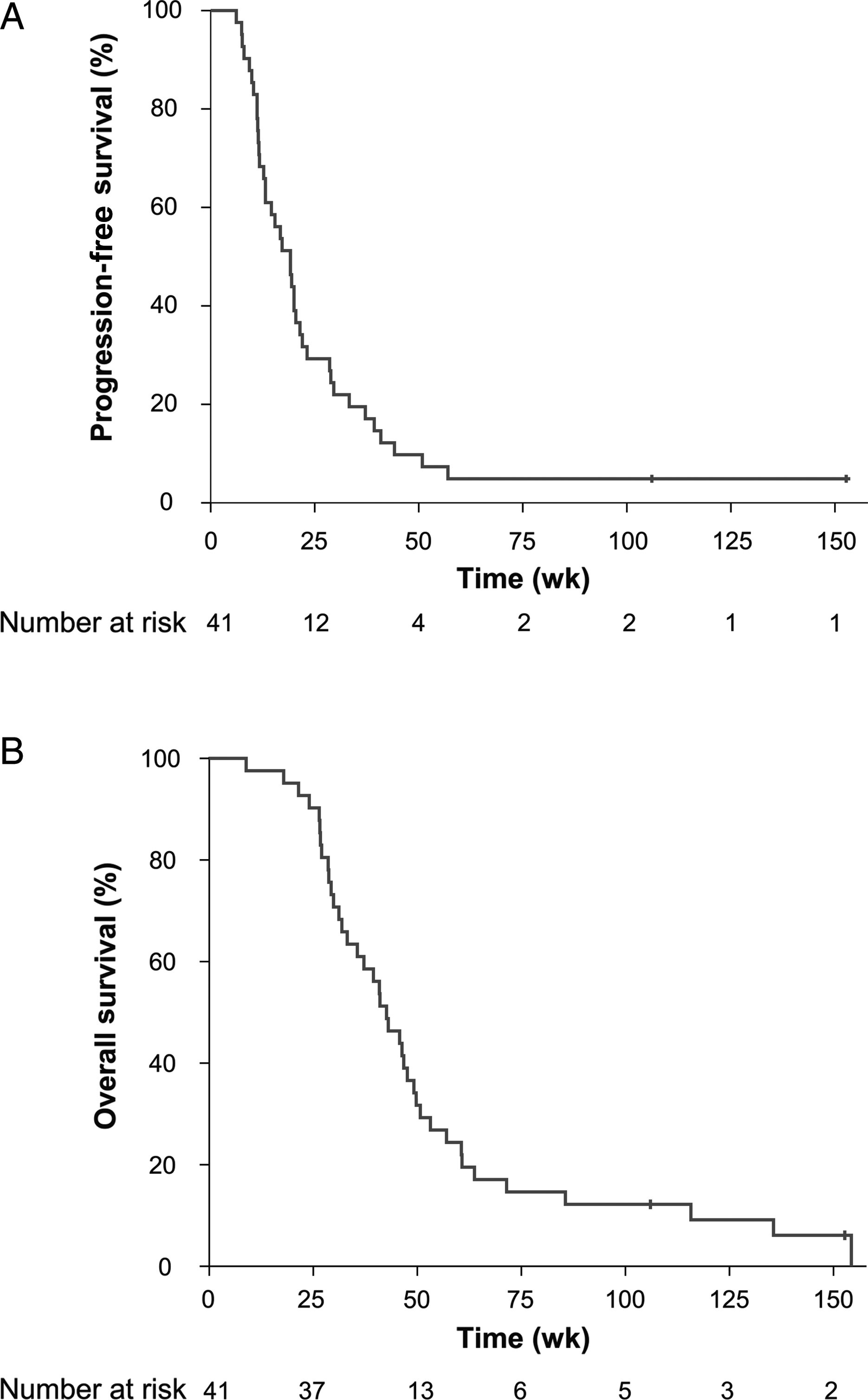 Neuro Oncol, Volume 16, Issue 2, February 2014, Pages 274–279, https://doi.org/10.1093/neuonc/not203
The content of this slide may be subject to copyright: please see the slide notes for details.
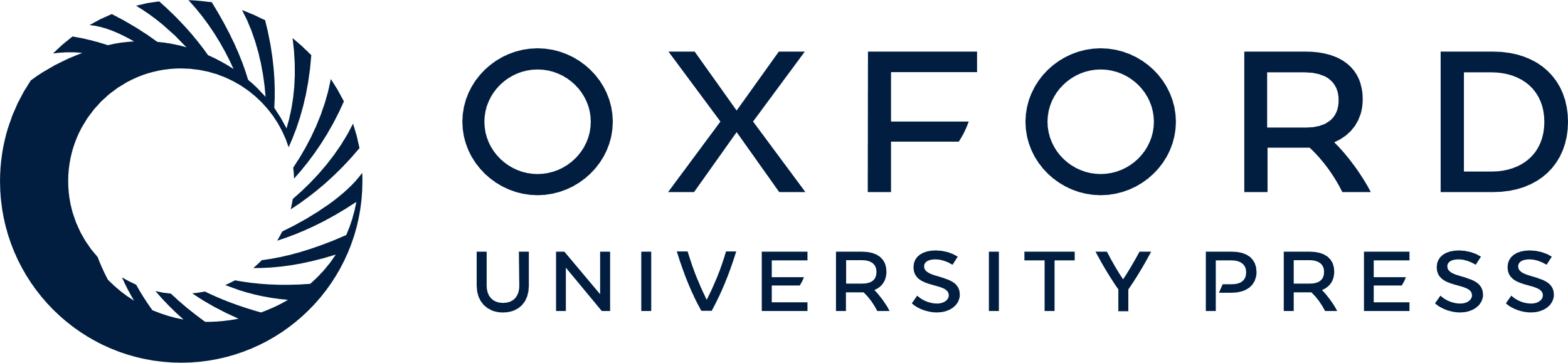 [Speaker Notes: Fig. 1. (A) Kaplan–Meier estimates of PFS in 41 patients receiving the HSPPC-96 vaccine for recurrent GBM. Vertical lines indicate the timepoints at which patients were censored. (B) Kaplan–Meier estimates of OS in 41 patients receiving the HSPPC-96 vaccine for recurrent GBM. Vertical lines indicate the timepoints at which patients were censored.


Unless provided in the caption above, the following copyright applies to the content of this slide: © The Author(s) 2013. Published by Oxford University Press on behalf of the Society for Neuro-Oncology. All rights reserved. For permissions, please e-mail: journals.permissions@oup.com.]